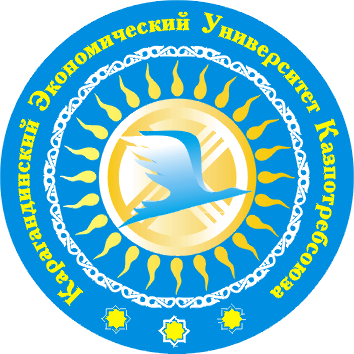 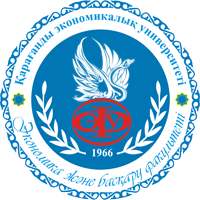 КАРАГАНДИНСКИЙ ЭКОНОМИЧЕСКИЙ УНИВЕРСИТЕТ КАЗПОТРЕБСОЮЗА
4 марта 2015 года Факультетом экономики и управления кафедрой Экономики и менеджмента была проведена Областная олимпиада по экономике среди учащихся школ и колледжей. 
В Областной олимпиаде приняло участие 123 учащихся из школ и колледжей города
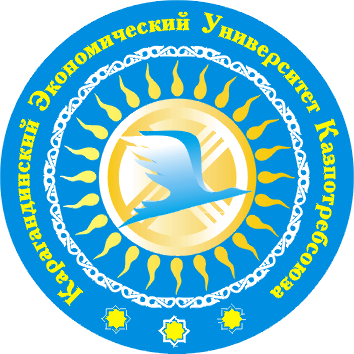 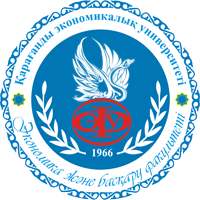 КАРАГАНДИНСКИЙ ЭКОНОМИЧЕСКИЙ УНИВЕРСИТЕТ КАЗПОТРЕБСОЮЗА
Победители, занявшие 1 место среди 10,11 классов школ города и региона продолжат борьбу и примут участие в юбилейной X Республиканской олимпиаде по экономике, организованной ОФ «Джуниор Эчивмент Казахстан» 26 марта 2015г. на базе КБТУ в г. Алматы.
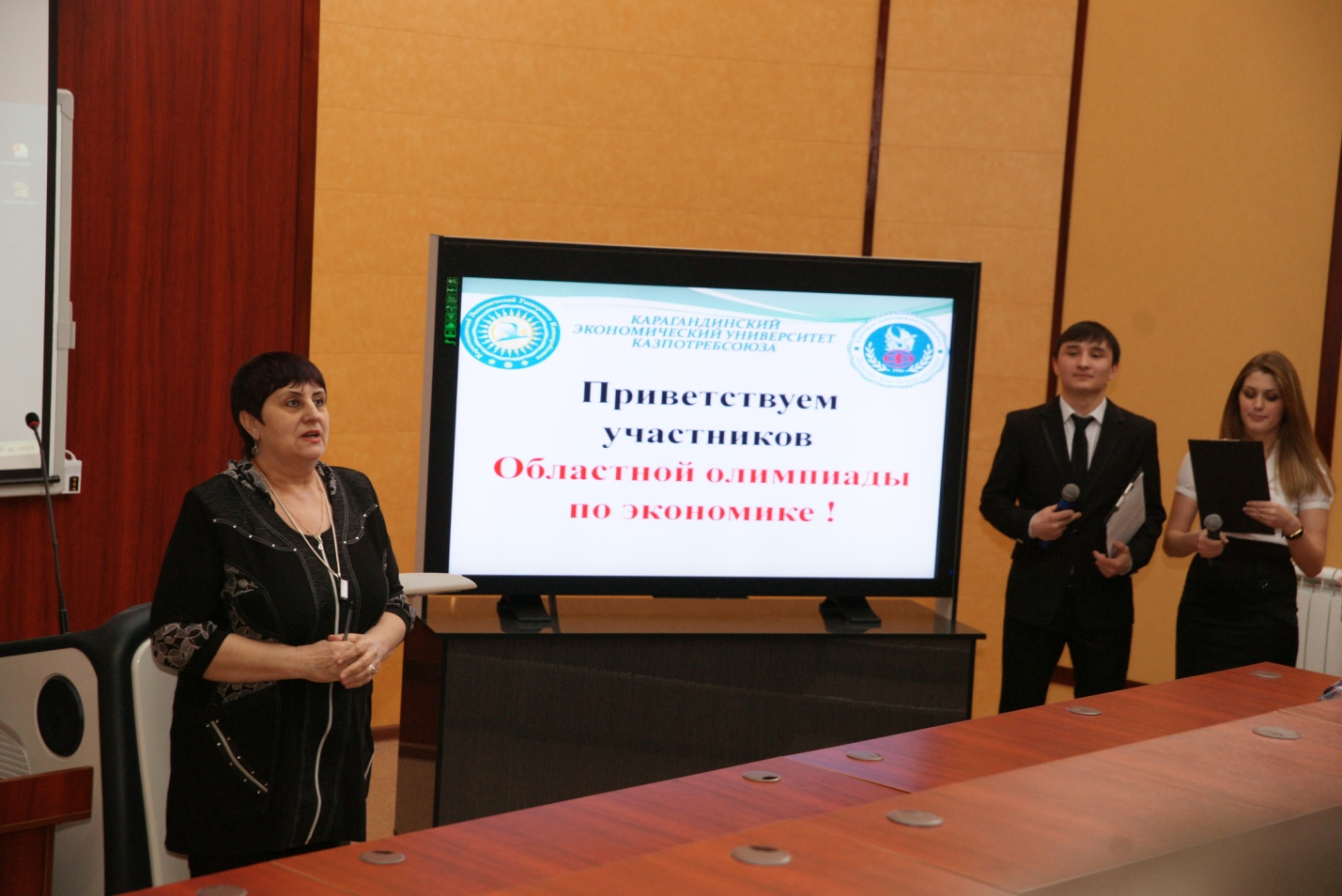 Открытие Областной олимпиады по экономике заместителем декана ФЭУ
Юртаевой Т.М.
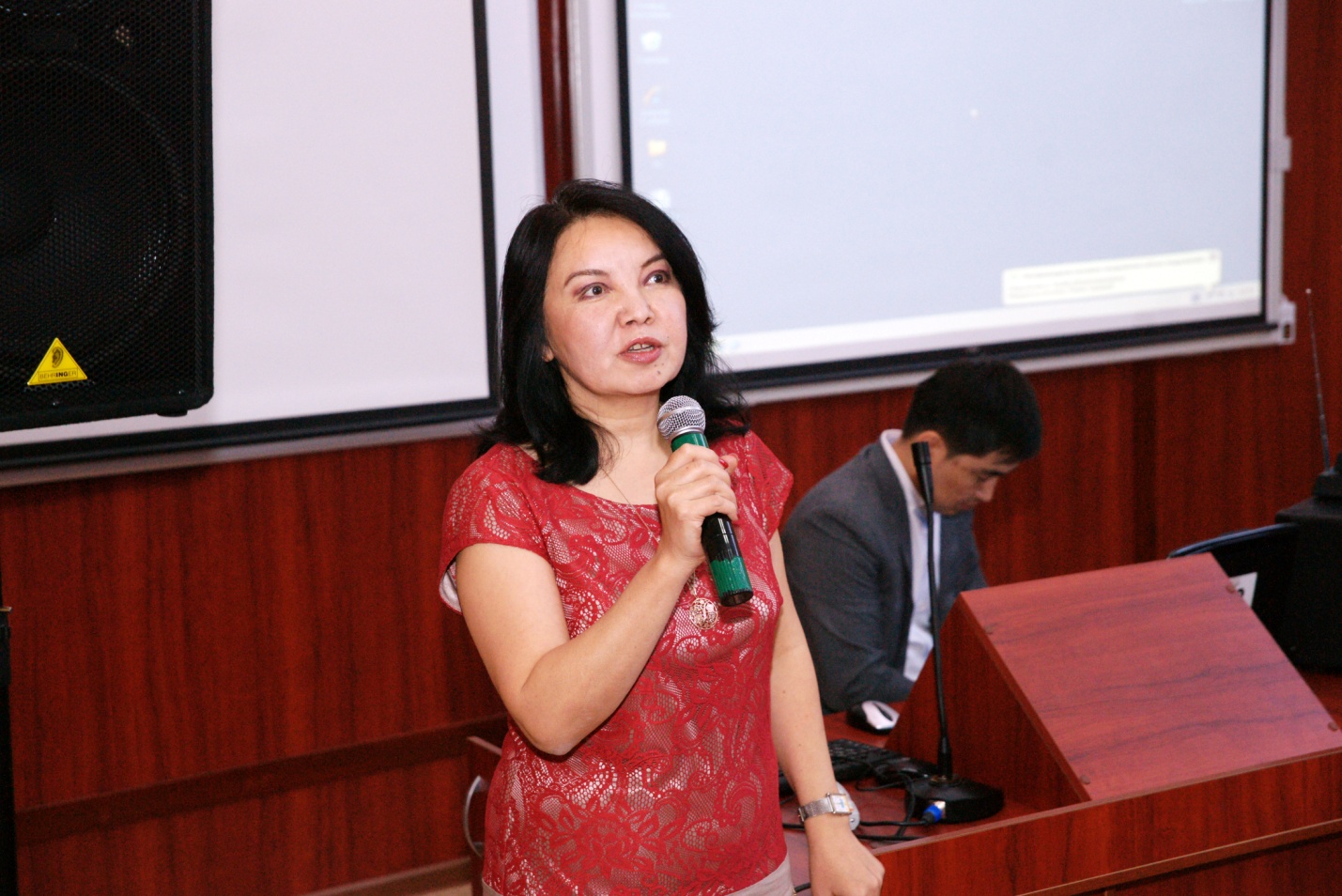 Приветственное слово заведующей кафедрой Экономики и менеджмента, профессора Сальжановой З.А.
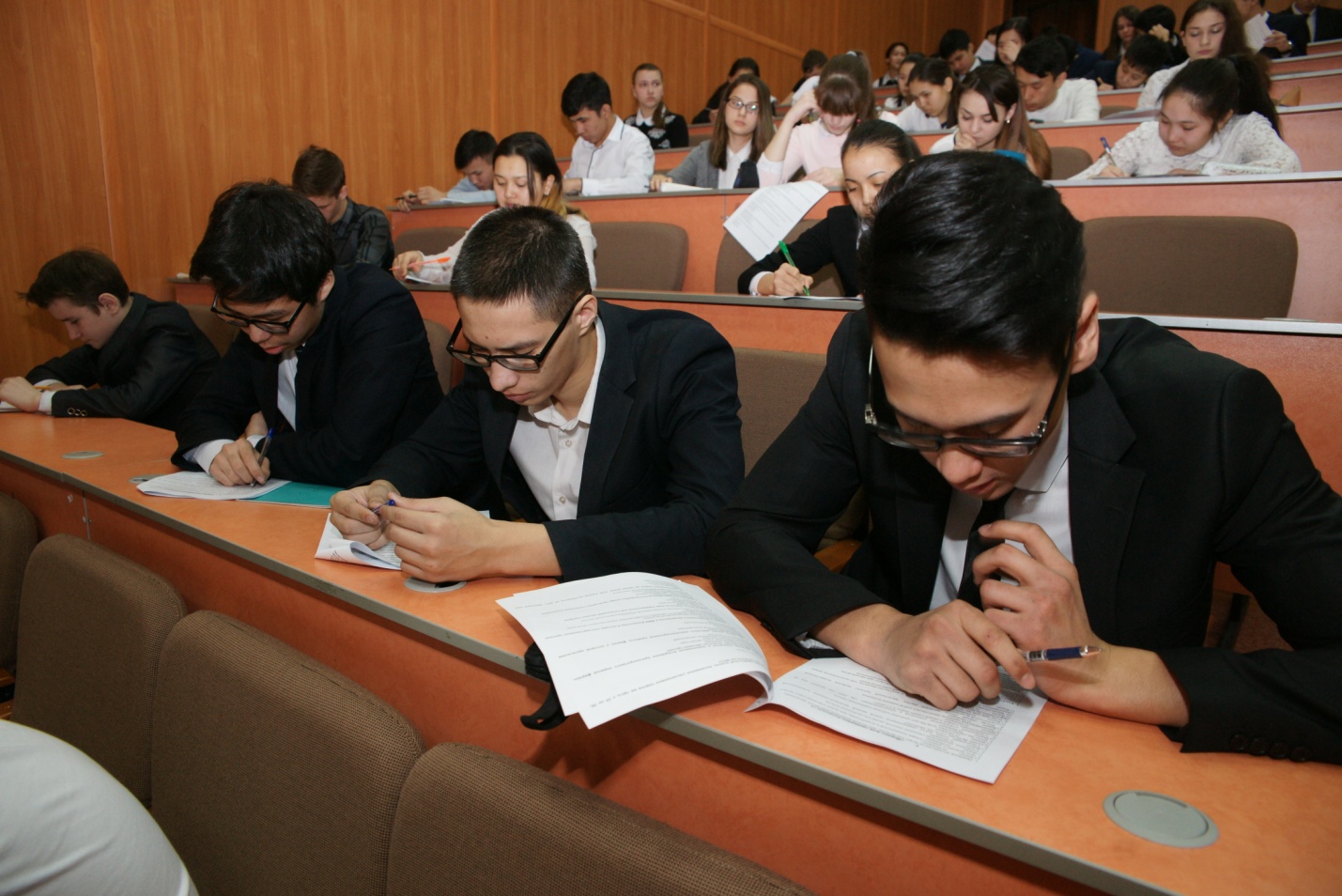 Выполнение заданий Олимпиады по экономике
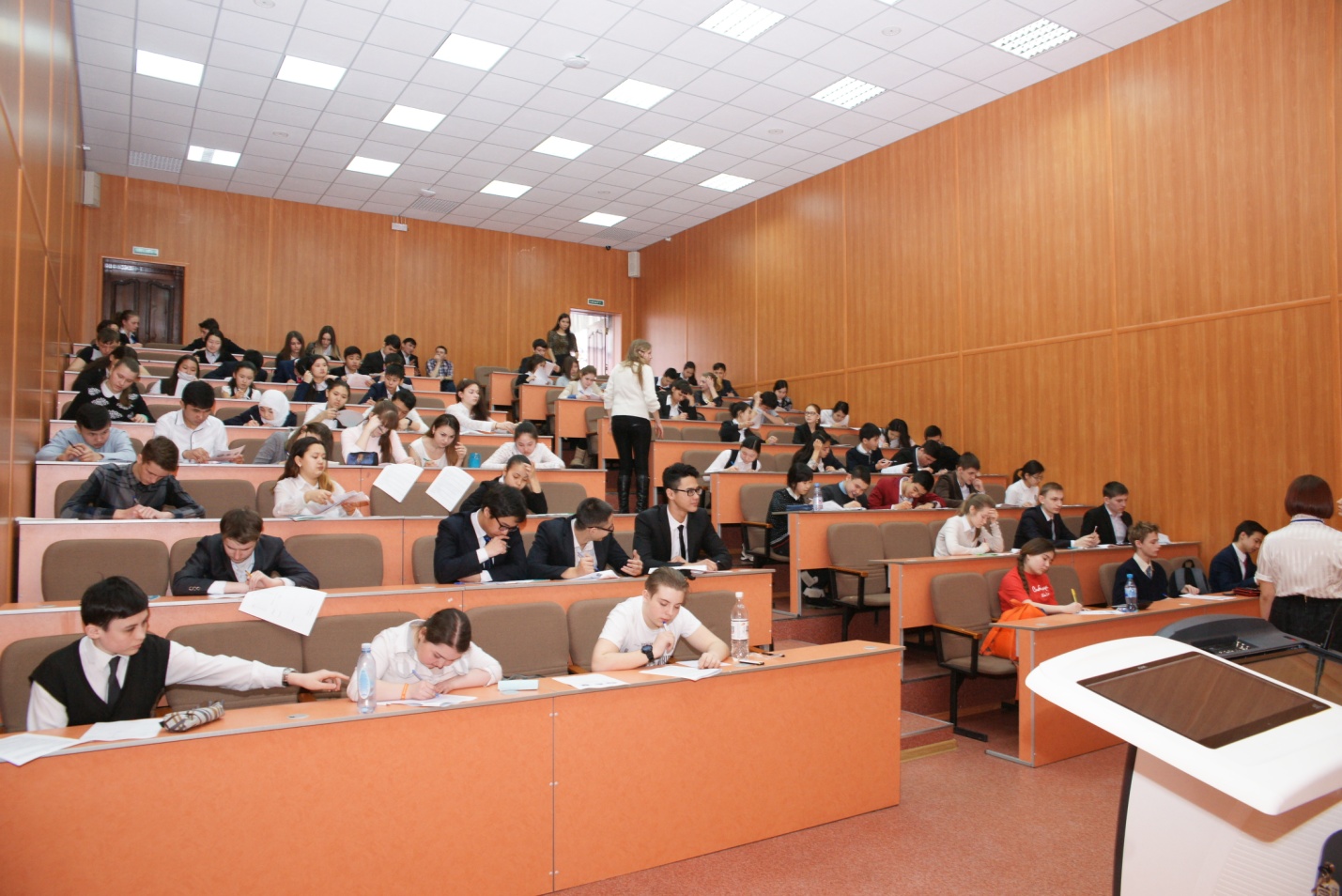 Выполнение заданий Олимпиады по экономике
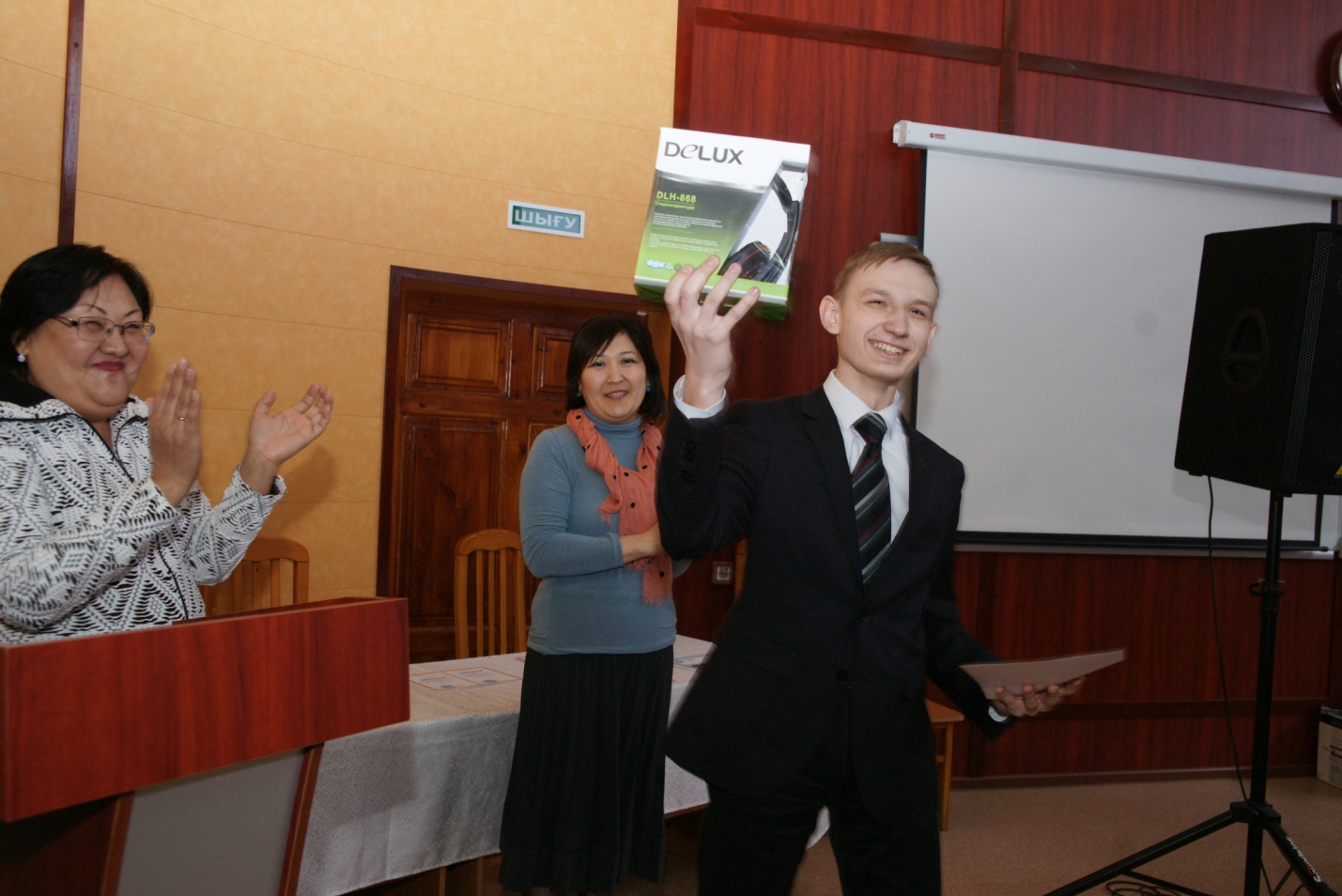 Награждение победителей Олимпиады по экономике
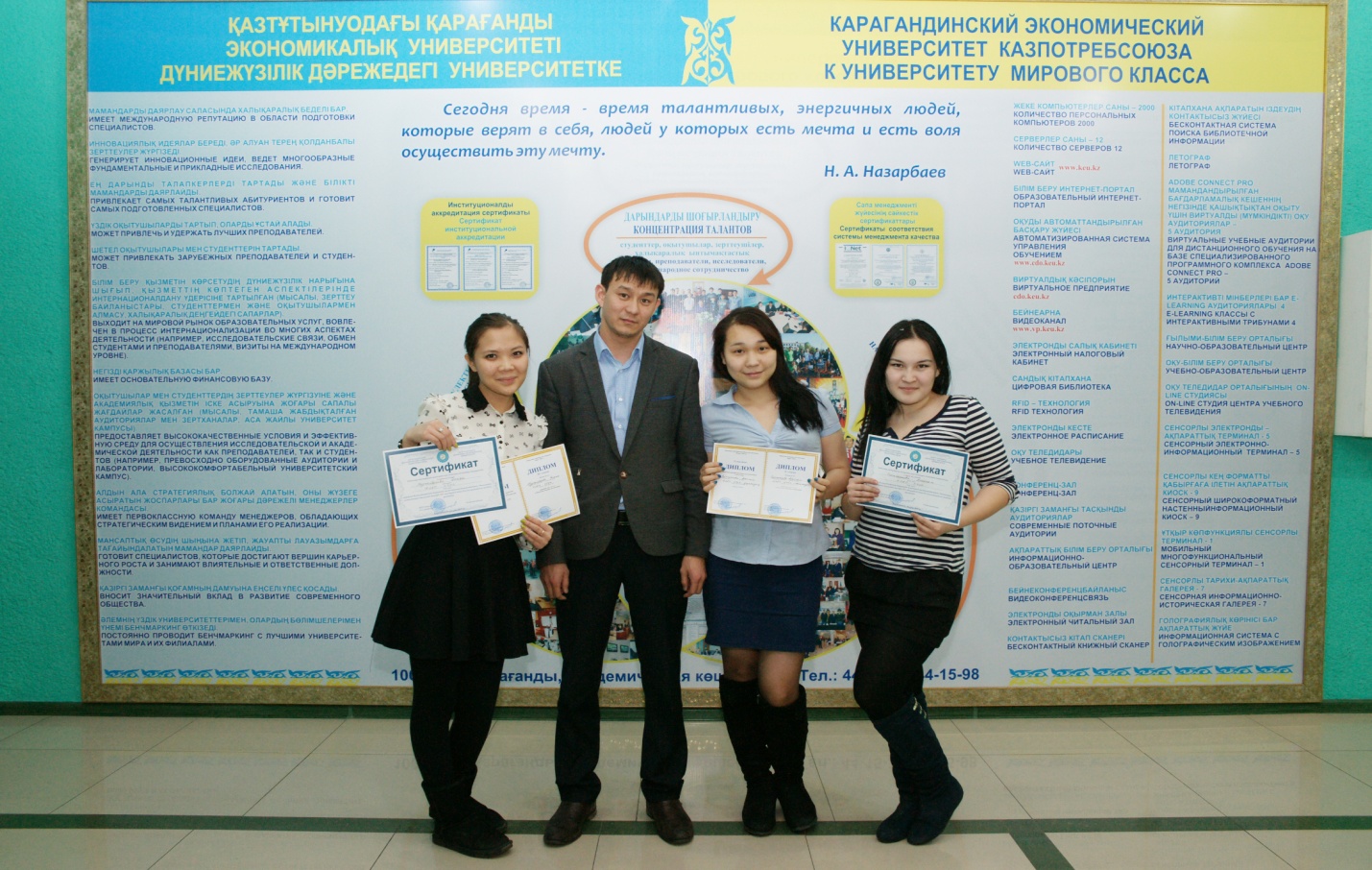 Победители X Областной олимпиады по экономике среди учащихся колледжей Кадырова Асель, Сейтжанова Арайлым и Мурсалбекова Диана
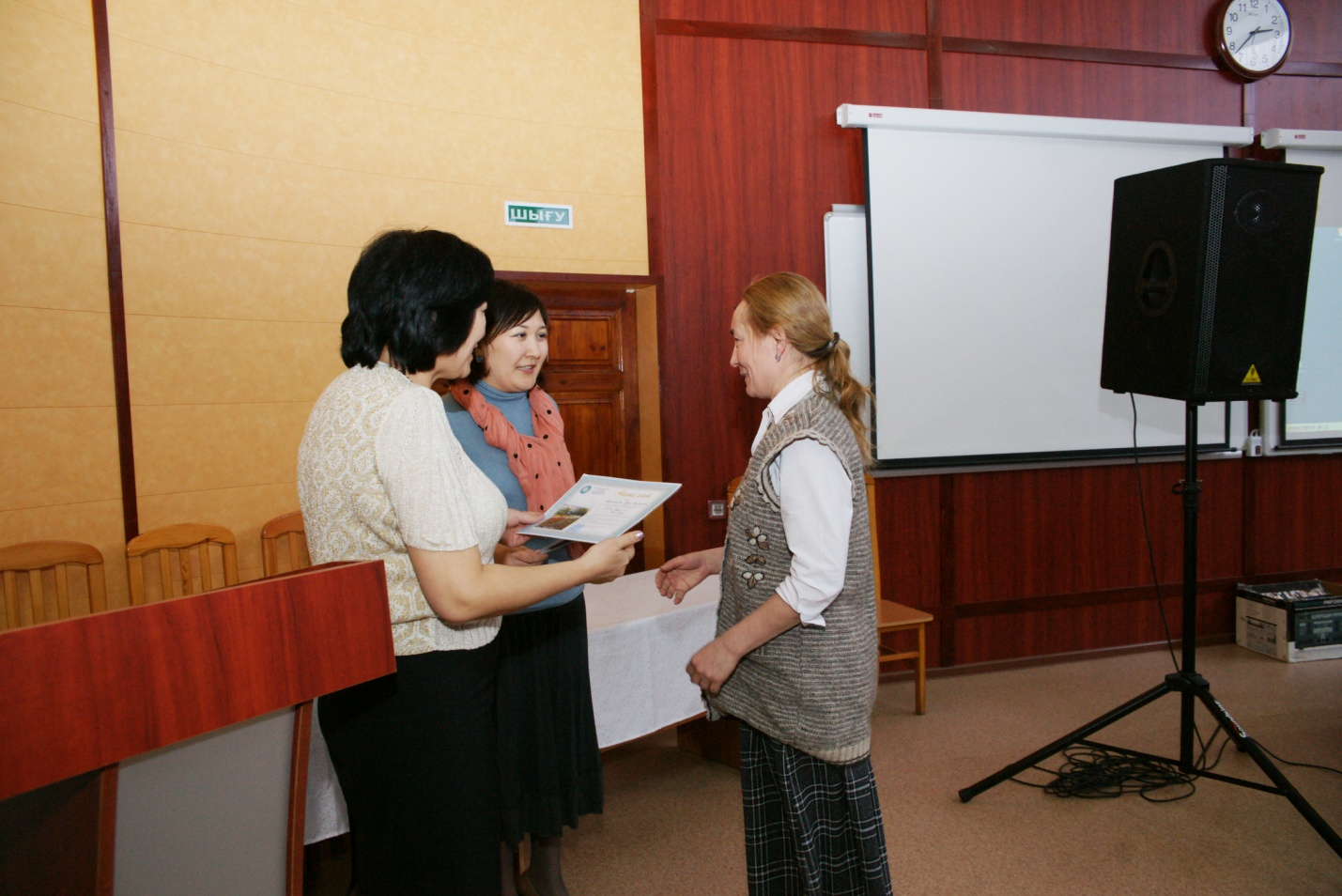 Карагандинский экономический университет благодарит учителя 
КГУ Лицей №2  Нариманову Гузяль Казбековну за сотрудничество и высокий уровень подготовки учащихся к Олимпиаде по экономике
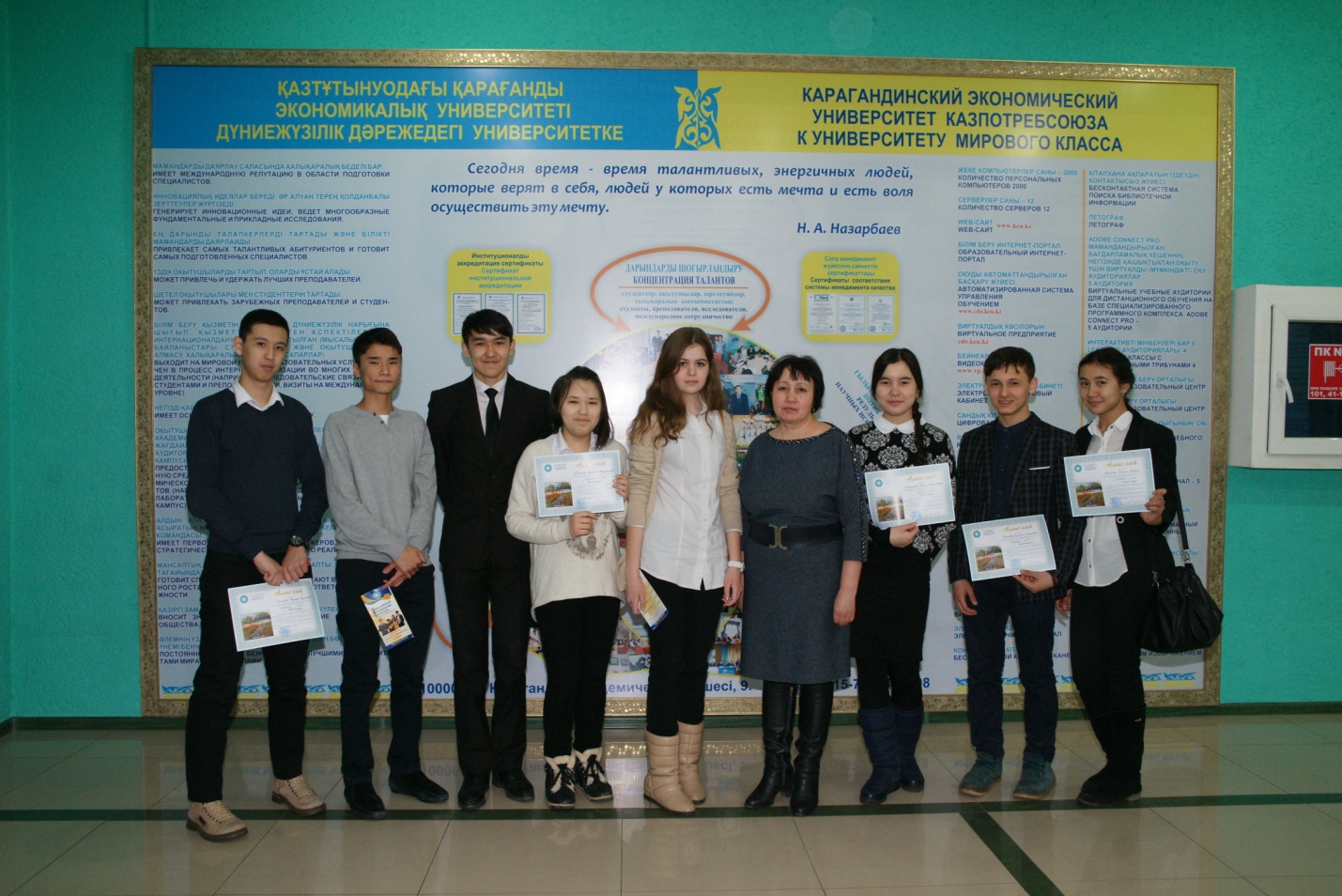 Учащиеся СОШ №77, активные участники Олимпиады
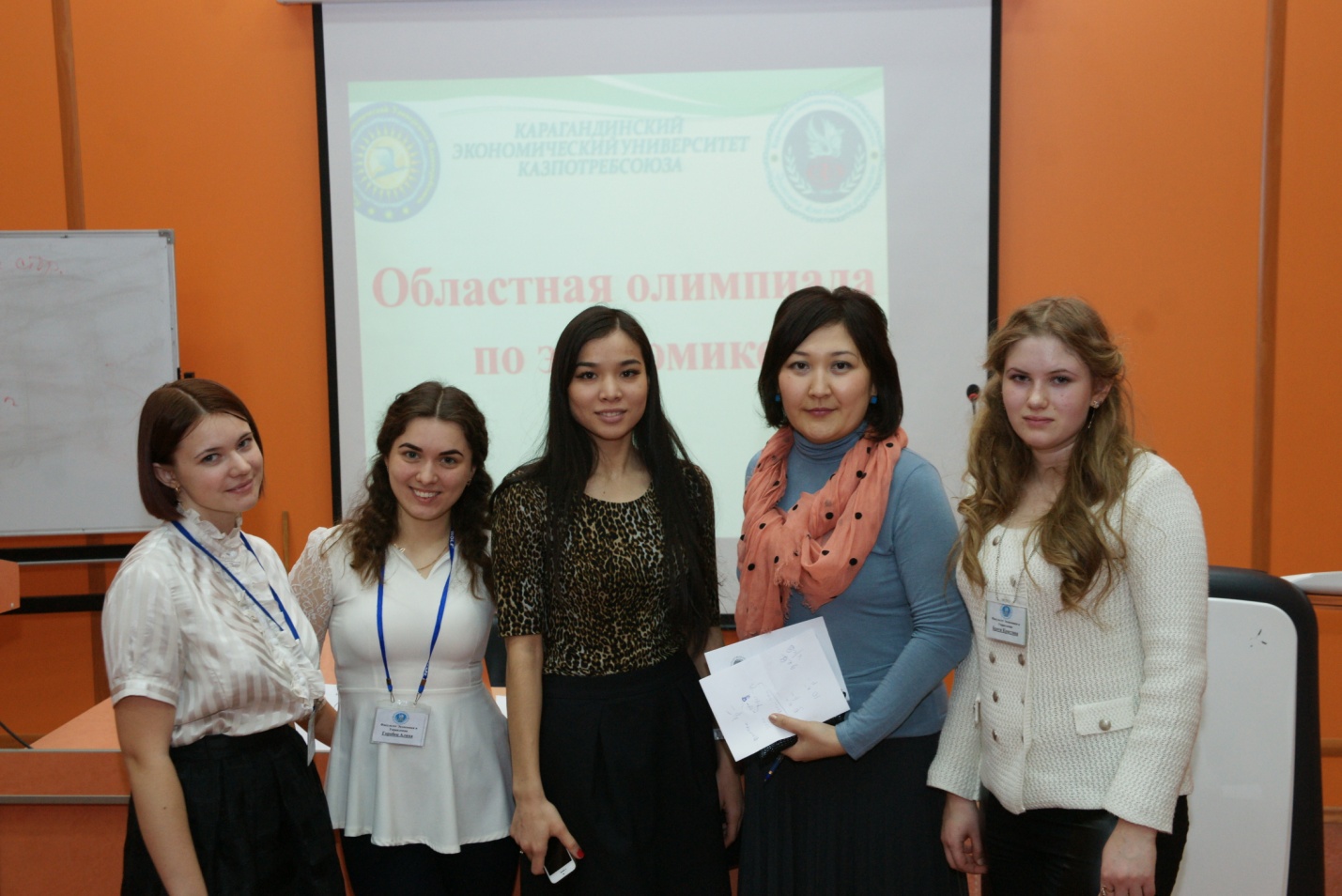 Кафедра Экономики и менеджмента благодарит студентов гр. Э-32 за участие в организации Областной олимпиады